PORTUGUÊS
CONTINUAÇÃO DO ASSUNTO: VERBOS
PROFESSORA CHRISTINA ALMEIDA
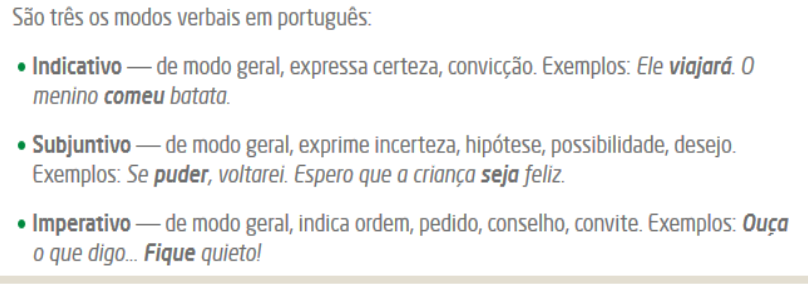 TEMPOS DO MODO INDICATIVO:
PRESENTE
PRETÉRITO PERFEITO
PRETÉRITO IMPERFEITO
PRETÉRITO MAIS QUE PERFEITO
FUTURO DO PRESENTE
FUTURO DO PRETÉRITO
EXEMPLOS:
Ele anda até a escola todos os dias.
Eu cantei naquele show.
Eu cantava naquele show.
Ele andara até a loja de doces.
Ele falará no palco daqui a pouco.  Ele jogará daqui a pouco. 
    Eles assistirão ao filme.
6. Ele falaria no palco daqui a pouco.
    Ele jogaria daqui a pouco. 
    Eles assistiriam ao filme.
MODO SUBJUNTIVO:
1. PRESENTE – ESPERO QUE ELA SEJA FELIZ.

2. PRETÉRITO IMPERFEITO – SE ELA QUISESSE FICAR, FALARIA.

3. FUTURO – QUANDO EU PEDIR TEU NOME, ME FALA.
MODO IMPERATIVO:
1. IMPERATIVO AFIRMATIVO – COMPRE O DOCE PARA MIM.

2. IMPERATIVO NEGATIVO – NÃO FAÇA ISSO!

PARA CASA (19/06): PÁGINAS 160 E 161, ATÉ A LETRA F DO Nº 4.
MODO INDICATIVO
MODO INDICATIVO
MODO INDICATIVO